Ребусы
4 класс
Повторение
Противоположные слова
Начало         
Жизнь 
День             
Высокий       
Замерзание  
Толстый          
Твердый         
Красивый      
Легкий           
Большой     
Грустный
Конец
Смерть
Ночь
Низкий
Таяние
Тонкий
Мягкий
Уродливый
Тяжелый
Маленький
Веселый
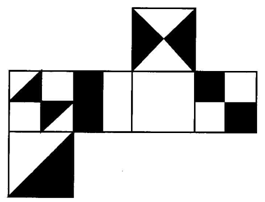 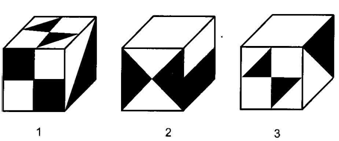 МОЛОДЦЫ!